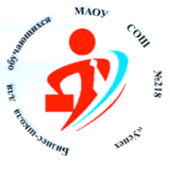 муниципальное автономное образовательное учреждение
Средняя общеобразовательная школа №218 
города Новосибирска
Урок 11Психологические аспекты принятия управленческих решений.
ПЕДАГОГ-ПСИХОЛОГ      ГЕТМАН Н.В.
Результаты воздействия УР на исполнителя (на Рис. Красной линией обозначено взаимодействие при реализации УР, а черной - противодействие)
Руководитель
Управленческое решение
Противодействие
Взаимодействие
1
2
Социально-психологическая согласованность
Фазы реализации
Исполнители
[Speaker Notes: Социально-психологическая согласованность может быть отражена в тексте УР при формировании обстановки реализации этого решения. Согласованность достигается применением социологических и психологических методов управления при реализации УР.
Рассматриваемые методы основаны на удовлетворении социальных потребностей и интересов человека и коллектива. Для человека – это потребность в порядке, стабильности, информации, безопасности, управлении, творческом труде, вере, любви, семье, знаниях, патриотизме, общении, самовыражении… К социальным потребностям коллектива относятся: организация и управление, саморазвитие, безопасность и прибавочный продукт.
Ускоряющиеся темпы хозяйственной деятельности предъявляют повышенные требования к коллективу и его работоспособности, к психической устойчивости человека, коммуникабельности, гибкости и неординарности его мышления. А это повышает значимость социально-психологических методов в арсенале руководителя.]
Роль человеческого фактора в процессе РУР.Личностные характеристики персонала.
Роль человеческого фактора проявляется в двух аспектах
Здоровье
Рискованность
Реакции
Воля
Внушаемость
Опыт
Уровень эмоциональности
Личностные характеристики
Влияние личностных характеристик на процесс разработки УР
Личностные оценки существующего УР
Характер внимания
Темперамент
Параметры мышления
Профессионализм
Ответственность
[Speaker Notes: Практически каждое УР отражает индивидуальность его инициаторам систему его ценностей.]
Роль человеческого фактора в процессе РУР.Личностные характеристики персонала.
Параметры мышления
Глубина характеризует аналитический характер мышления человека, поиск им причинно-следственных связей внутри анализируемой ситуации. Человек при этом может абстрагироваться от окружающих элементов.
Широта отражает синтетический характер мышления, при котором человек умеет оценить роль анализируемой ситуации в общем сценарии деятельности.
Быстрота определяется временем выполнения задания относительного среднего уровня, принятого в данной компании.
Гибкость обеспечивает своевременный и обоснованный переход на новые методы разработки и реализации УР
[Speaker Notes: Важное значение придают харизме личности, т.е. способности личности на уровне здравого смысла привлекать и подчинять себе значительные массы людей.]
Основные элементы модели преуспевающего руководителя
Модель преуспевающего руководителя
Отличное здоровье
Хороший семьянин
Профессионал
Открытый
Экстраверт
Любознателен
Смел
Уверен в своих силах
Терпелив к ошибкам
Коммуникабелен
Ориентирован на результат
Восприимчив
Внушает доверие
Поощряет развитие подчиненных
Постоянно самосовершенствуется
[Speaker Notes: Решителен, опытен, обаятельный, гибок, добросердечен, энтузиаст, уравновешен.
В управленческой практике существует наборы качеств человека, которые облегчают работу с людьми, увеличивают возможность успешной реализации УР. Одна из таких моделей представлена на слайде.
Перечисленные элементы формируют авторитет руководителя. Он оказывает существенное влияние на разработку и реализацию УР. В психологии управления выделяют несколько разновидностей авторитета: авторитет расстояния, авторитет доброты, авторитет компенсации, авторитет резонерства, авторитет педантизма, авторитет чванства, авторитет подавления (след. Слайд)]
Разновидности
 авторитета
Расстояния формируется путем создания искусственных барьеров в контактах и передаче информации между руководителем и исполнителями его решений. Эффект недоступности руководителя стимулирует подчиненного на инициативные решения.
Доброты формируется в результате преувеличенного проявления чуткости к подчиненным. Роль утешителя сплачивает подчиненных при выполнения решений руководителя. Но сроки выполнения работ могут затягиваться по всяким уважительным причинам.
Компенсации создается при использовании сильных побудительных мотивов для выполнения задания. В этом случае подчиненному важен не результат, а компенсация. Для рутинных и тяжелых работ данная разновидность приносит хороший результат.
Резонерства формируется за счет широкого подхода руководителя к предмету УР. Многообразие представлений создает у подчинённого мнение о высокой квалификации руководителя и стимулирует более качественное выполнение полученного задания. Но очень пространственные рассуждения руководителя могут существенно уменьшить интерес подчиненных к выполнению заданий.
[Speaker Notes: Механизм авторитета компенсации напоминает работу дрессировщика с животными в цирке. За определенные движения животные получают вкусняшки.]
Разновидности
 авторитета
Педантизма создается при детальной предварительной проработке руководителем всех элементов выполнения задания и выдачи их подчиненным. Жесткая регламентация заданий увеличивает вероятность получения заданного качества продукта в отведенное время. Профессионализм руководителя играет решающую роль. Но роль исполнителя сводится к простой рутинной работе без элементов творчества. Крайности регламентации всегда плохо воспринимаются подчиненными, что приводит к текучке кадров и формализму.
Чванства формируется путем искусственного раздувания авторитета руководителя в глазах подчиненных. «Дутый» авторитет могут создавать вышестоящие начальники, коллеги руководителя, или он сам. Данная разновидность в определенной мере помогает руководителю эффективно воздействовать как самому, так и через других людей. Но это может привести к высокому самомнению руководителя и постепенной потери стремления к повышению квалификации.
Подавления организуется в результате преобладания приоритетов власти над приоритетом основного персонала компании, клиентов и контрагентов. Данная разновидность помогает руководителю оперативно реализовывать решения как по горизонтали, так и по вертикали. Но непрофессиональное создание такого авторитета может привести к слабо воздействующим угрозам и наказаниям, а также к бунтам среди персонала.
Излишняя мягкость
Недостаточный опыт
Многословие
Характерные внешние черты неудачного руководителя
Неряшливый вид
Влияние темперамента на РУР
Темперамент оказывает существенное влияние на подходы личности к РУР. Выделяют четыре типа темперамента.
Линейка темпераментов:
Холерик
Сангвиник
Флегматик
Меланхолик
[Speaker Notes: Индивидуальность человека отражается также и в особенностях его темперамента, характеризующего степень возбудимости и проявляющихся в отношении к окружающей действительности, в силе чувств, поведении.]
Влияние пола на управленческую деятельность
Влияние пола на управленческую деятельность
[Speaker Notes: В РФ происходят существенные изменения в составе управленческого персонала – все больше женщин появляется на разных уровнях управления организацией. Имеются некоторые особенности в выборе женщинами средств и методов управленческого воздействия в РУР.
К особенностям женского подхода относятся способность к объединению, открытому общению, к настоящей продуктивной работе в команде и мотивации, а также чувствительность и интуиция в отношениях с персоналом компании. Женский подход в большей степени основан на коллективной работе персонала в слабо меняющихся условиях внешней среды. Женщины-руководители хорошо проявляют себя в подразделениях или филиалах компаний, зависимых и дочерних фирмах и т.д. Начинается складываться так называемый женский стиль управления –мягкое управление. Ему присущ средний уровень напористости, готовности рисковать и конфликтовать, конкуренции. Женщинам-руководителям больше важен сам процесс деятельности и меньше – результат. Приоритет процесса выводит компанию, руководимую женщиной, на более высокое качество продукции и самой управленческой деятельности.
Женский стиль придает меньше значение иерархии в организации и символам статуса компании – атрибутам внешнего вида компании: представительскому автомобилю, большой охране, сотовому телефону и т.п., - создавая тем самым больший демократизм в отношения со внешней средой. Женщина лояльно относится к чужим достижениям, если они не касаются её личности.
Мужчина-руководитель – традиционное явление мирового менеджмента – часто ставит на первое место себя, более заботится об укреплении своих позиций. Это препятствует делегированию власти, в результате руководитель сам выполняет немыслимое количество функций в компании, пропадая там целыми сутками. Приоритетом для него является результат, а не сам процесс достижения. Известный девиз «Цель оправдывает средства» очень характерен для них.
В психологии управления разработаны психосоциотипы личности, помогающие анализировать конкретные ситуации в компании. Среди них личности типа: Есенин, Достоевский, Гамлет, Бальзак, Дон Кихот, Джек Лондон, Максим Горький, Гюго, Штирлиц, Дюма, Наполеон, Жуков. В каждой компании всегда можно найти людей, которые поступками напоминают эти известные реальные или вымышленные личности. Руководитель компании имеет возможность предусматривать действия своих посредников, учитывая исторические параллели.]
Основные варианты отношения работников к решениям
Этическое наполнение УР
Уровень этического или нравственного воспитания работников
Степень совпадения
Небольшие совпадения
Существенные совпадения
Противодействие при реализации решения
Взаимодействие при реализации решения
Основные направления этики.Укрупненная типология общей этики
Общая
 этика
Профессиональная этика – система представлений и правил поведения в организации, обеспечивающая нравственный характер отношений между работниками
Бытовая этика – некоторый набор правил поведения во всех областях жизнедеятельности человека, в том числе  в брачно-семейных отношениях. Исключение составляют производственная, научная и общественная деятельность.
Этика по отношению к природе (флоре и фауне планеты)  формирование и соблюдение правил поведения человека и организаций в среде обитания. Идет интенсивный процесс воспитательной и законотворческой работы в данном направлении.
Религиозная этика – система нравственных представлений, норм и заповедей, связанных с вероучениями, догматикой, опирающаяся на идею Бога.
[Speaker Notes: Профессиональная этика включает постоянную и переменную составляющие. К постоянной относятся общепринятые правила трудовых отношений, свойственных большинству организаций, напр., уважение к человеку, презумпция невиновности, единство слова и дела и др. К переменной относятся новые, прогрессивные, правила трудовых отношений, жизненность которых проверяется временем, напр., доверие тестированию и рекомендациям, а не свидетельствам об образовании при приеме на работу; коллективная оплата труда; страхование профессиональной ответственности большинства специалистов и др. К профессиональной этике относится врачебная этика, этика адвоката, педагогическая этика, этика менеджера…
Часто бытовая этика трактуется как нравственность. Важнейшая задача человека и общества состоит в формировании обстановки высокой нравственности как отдельного индивида, так и окружающего его коллектива.]
ФОРМУЛА С.О.Р.
ОБРАБОТКА
РЕАКЦИЯ
СТИМУЛ
Целенаправленное воздействие (Где мои деньги? Прикоснуться к человеку, Показать графики; Пролить кофе)
Тело, пятна, кашлять…
Реакция эмоций, изменение в поведении, жесты, речь
[Speaker Notes: Манипуляция успешна, когда есть реакция. Любая коммуникация связана с манипуляцией.]
Почему манипуляция удаётся
1.
Отсутствие наблюдательности
2.
Отсутствие оформленных личных границ
3.
То что люди называют стеснительностью